Nové trendy ve jmenné katalogizaci – RDA, FRBR …
Zuzana Hájková
Jihočeská vědecká knihovna
 v Českých Budějovicích
AACR - RDA
1967 – AACR (1)
1978 – AACR2
1988 – AACR2R

(2003 – 2005) – AACR3
2005 – 2010 - RDA
Testování RDA
Library of Congress
National Agricultural Library
National Library of Medicine

testování - říjen/prosinec 2010
vyhodnocování – leden/březen 2011
2013: zavedení RDA v Library of Congress, National Agricultural Library a National Library of Medicine
Překlady RDA
francouzština
němčina
italština 
švédština, finština
španělština, portugalština
čínština, japonština
Katalogizace podle RDA
USA
Velká Británie 
Kanada 
Austrálie
Nový Zéland
Singapur, Malajsie, Filipíny
další země - jednotlivé instituce
Plánovaná implementace
Německo, Rakousko, Švýcarsko
2011 EURIG – European RDA Interest Group
http://www.slainte.org.uk/eurig

dosud vlastní pravidla, Marc21
překlad RDA do němčiny (pro praktickou
katalogizaci)
pro odbornou práci: anglická verze RDA
DNB
Plánovaná implementace
Irsko 
Skotsko
Finsko
Plánovaná implementace
Francie
dosud vlastní pravidla
formát UNIMARC, INTERMARC
aktivní účast v EURIG
prozatím pouze revize vlastních
 (větší kompatibilita s RDA)
RDA
RDA – Resource Description and Access
pravidla vycházející z konceptuálních modelů
logika modelů => pochopení pravidel
cíl pravidel: jednoznačně identifikovat všechny instance entit podle modelů a zejména vyjádřit vztahy mezi nimi
RDA
nový standard pro bibliografický popis (dokumentů)
nahrazují AACR2R
vycházejí z FRBR a FRAD
částečně nová/jiná terminologie (zdroj-dokument, popisná-jmenná katalogizace, autorizovaný selekční údaj-záhlaví, preferovaný-unifikovaný název, …)
struktura podle entit (dílo, vyjádření, provedení, jednotka) a jejich atributů a vztahů
FRBR
Funkční požadavky na bibliografické záznamy
1990, Stockholm, Mezinárodní bibliografický seminář 
Hlavní cíl studie - vytvořit rámec, který by umožnil jasné, přesné a jednotné  pochopení toho, co je předmětem poskytované informace v bibliografickém záznamu a co se očekává od záznamu, aby vyhovoval potřebám uživatelů
FRBR
základní úroveň funkčnosti bibliografického záznamu a stanovit základní údaje, jež by měly obsahovat záznamy vytvářené národními bibliografickými agenturami. 
definovány čtyři uživatelské úlohy bibliografických záznamů:
Definice funkčních požadavků
Vyhledání dokumentů - využívání údajů bibliografického popisu za účelem vyhledání dokumentu podle určitých kritérií, např. dokumenty o určitém předmětu, určitého názvu apod.
Určení entity - údaje bibliografického záznamu slouží k identifikaci dokumentu; potvrzení, že dokument popsaný v záznamu odpovídá dokumentu, jenž uživatel požadoval
Výběr entity - údaje bibliografického popisu slouží k výběru entity, např. dokumentu v určitém jazyce.
Získání přístupu k vybrané entitě - údaje bibliografického popisu slouží k tomu, aby uživatel získal přístup k dokumentu, např. požadavek na výpůjčku
vyhledání entity
určení entity
výběr entity
získat přístup k entitě
Entity
1. skupiny - dílo, vyjádření, provedení, jednotka - univerzum dokumentů
2. skupiny - osoba, korporace
3. skupiny - pojem, místo, objekt, událost
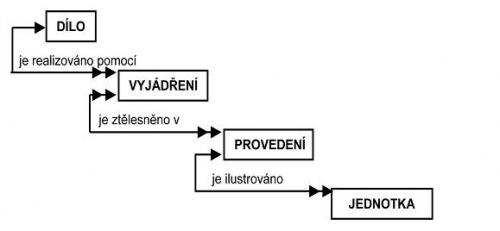 Dílo
Dílo je výrazný intelektuální nebo umělecký výtvor
abstraktní entita
Dílo rozpoznáváme díky individuálním realizacím či vyjádřením díla
Dílo samotné existuje pouze v častosti obsahu  v rámci různých vyjádření díla
nové dílo: modifikace díla zahrnuje významný stupeň nezávislé intelektuální či umělecké činnosti
Příklady díla
Česká mše vánoční
Bible
Romeo a Julie
Vyjádření
je intelektuální nebo umělecká realizace díla ve formě alfa-numerické, hudební či choreografické notace, zvuku, obrazu, objektu, pohybu apod., či kombinace takových forem.
hranice této entity jsou definovány ovšem tak, že vylučují fyzickou formu
změna formy - nové vyjádření
Příklady
koncertní provedení České mše vánoční
notový zápis České mše vánoční
český ekumenický překlad Bible
český překlad hry Romeo a Julie
Provedení
Provedení je fyzické ztělesnění vyjádření díla
náklad knihy
široká škála nosičů
nové provedení : změna fyzické formy, změna vydání
Jednotka
Jednotka je jednotlivý exemplář provedení
konkrétní entita
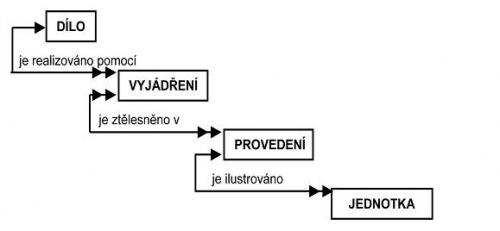 Atributy
vlastnosti asociované s entitami
slouží jako prostředky, kterými uživatelé formulují svoje dotazy
byly odvozeny logickou analýzou dat
Příklady atributů
dílo – název, rok vytvoření díla
vyjádření – název, forma
provedení – nakladatel, rok vydání, název
jednotka – signatura
autor – jméno
korporace – jméno
...
Rozdělení atributů
atributy, které jsou v entitách obsažené - údaje z titulního listu, nosič
atributy, které jsou entitám přiděleny z vnějšku - autority, číslo tematického katalogu
Vztahy
vysoká úroveň (high level) nebo také obecná úroveň (generalized level) - vztahy mezi dílem, vyjádřením, provedením a jednotkou
nižší úroveň - jiné vztahy mezi entitami první skupiny
Jiné vztahy mezi entitami první skupiny
vztahy mezi díly
pokračování - navazující díla
suplement - např. rejstřík, konkordance
doplněk - libreto
sumarizace - anotace
adaptace, parafráze...
dílo nové
Další vztahy
Vztahy celek/část mezi díly - kapitoly, odstavce
Vztahy mezi vyjádřeními - zkrácení, revize, překlad, úprava (hudba) ...
Vztahy celek/část mezi vyjádřeními - svazek seriálu ...
Vztahy mezi vyjádřením a dílem - podobné jako výše uvedené
Další vztahy
Vztahy mezi provedeními - reprodukce, alternativa - alternativní formát, souběžné vydání
Vztahy celek/část na úrovni provedení - svazek vícesvazkového provedení
Vztahy mezi provedením a jednotkou - reprodukce (dotisk, přetisk apod.)
RDA
nový standard pro bibliografický popis (dokumentů)
nahrazují AACR2R
vycházejí z FRBR a FRAD
částečně nová/jiná terminologie (zdroj-dokument, popisná-jmenná katalogizace, autorizovaný selekční údaj-záhlaví, preferovaný-unifikovaný název, …)
struktura podle entit (dílo, vyjádření, provedení, jednotka) a jejich atributů a vztahů
RDA Toolkit
American Library Association
Canadian Library Association
Facet Publishing (CILIP)
http://www.rdatoolkit.org/development
RDA  
volně přístupný obsah, tj. názvy sekcí, kapitol a jednotlivých pravidel
vlastní text pravidel přístupný pouze s předplatným

RDA Toolkit Free Trial (30 dní):
	http://www.rdatoolkit.org/trial
RDA Toolkit - bezplatně
Tools
RDA Mappings
Examples of RDA Records 
Resources
Library of Congress-Program for Cooperative Cataloging Policy Statements (LC-PCC PS)
National Library of Australia Policy Statements (NLA PS)
Other resources: externí odkazy – některé bezplatné, některé ne
Cena ca 150 E
Struktura RDA
ENTITY

provedení & jednotka
dílo & vyjádření 

osoba, rodina, korporace
pojem, objekt, akce, místo
Struktura RDA
VAZBY

primární vazby mezi dílem, vyjádřením, provedením a jednotkou
vazby k osobám, rodinám a korporacím 
vazby k pojmům, objektům, akcím a místům

vazby mezi díly, vyjádřeními, provedeními a jednotkami
vazby mezi osobami, rodinami a korporacemi
vazby mezi pojmy, objekty, akcemi a místy
Odkazy
RDA Toolkit:
http://access.rdatoolkit.org/ 
Stránky JSC (Joint Steering Committee for Development of RDA):
http://www.rda-jsc.org/index.html 
Stránky Library of Congress:
http://www.loc.gov/aba/rda/ 
EURIG:
http://www.slainte.org.uk/eurig/index.htm 
Informace Národní knihovny ČR:
http://www.nkp.cz/o-knihovne/odborne-cinnosti/zpracovani-fondu/katalogizacni-politika/rda
Nejvýznamnější změny v popisu oproti AACR2R
bibliografické údaje se přepisují do záznamu přesně tak, jak se vyskytují na zdroji, tj. žádné zkracování slov, výpustky, nahrazování slovních vyjádření číslicemi, opravy nepřesností a chyb tisku
za předepsaný pramen popisu je považován celý zdroj, nikoli jen určené části zdroje
nahrazení zápisu obecného označení druhu dokumentu (v MARC 21 pole 245$h) novými, podrobnějšími údaji o typu obsahu, média a nosiče (v MARC 21 pole 336, 337 a 338) 
změna pojetí a rozšíření zápisu nakladatelských údajů (v MARC 21 přechod z pole 260 na 264)
značně se rozšiřuje použití autorizovaných selekčních údajů (unifikovaných názvů)
změny v tvorbě autorizované formy jména, ať již osobního jména, tak korporace či názvů anonymních děl
LDR    	-----nam-a22------a-4500 
001    	nkp024
003    	CZ-PrNK 
005    	20040101072315.0
007    	ta
008    	031106s2002----xr-----g------000-p-cze-- 
020    	|a 80-7309-057-0 (brož.) 
040    	|a ABA001 |b cze 
1001    	|a Seifert, Jaroslav, |d 1901-1986|4 aut 
24510    	|a Jablko z klína ; |b Ruce Venušiny ; Jaro, 	sbohem / |c Jaroslav Seifert 
250    	|a 1. vyd. 
260    	|a Praha : |b Levné knihy KMa, |c 2002 
300    	|a 216 s. ; |c 17 cm 
4901    	|a Edice českých autorů 
600 17    	|a Seifert, Jaroslav, |d 1901-1986|2 czenas
 655 7    	|a česká poezie  |2 czenas 
655 7    	|a výbory |2 czenas 
74002    	|a Ruce Venušiny 
74002    	|a Jaro, sbohem 
830 0      	 |a Edice českých autorů (Levné knihy KMa)
LDR    	-----nam-a22------a-4500 
001    	cpk20021123733 
003    	CZ-PrNK 
005    	20131113145739.0 
007    	ta
008    	020904s2002----xr-----g------000-p-cze-- 
015    	|a cnb001123733 
020    	|a 80-7309-057-0 (brož.) 
035    	|a (OCoLC)51191254 
040    	|a ABA001 |b cze 
1001    	|a Seifert, Jaroslav, |d 1901-1986 |7 	jk01110657 |4 aut 
24510    	|a Jablko z klína ; |b Ruce Venušiny ; Jaro, 	sbohem / |c Jaroslav Seifert 
250    	|a 1. vyd. 
260    	|a Praha : |b Levné knihy KMa, |c 2002 
300    	|a 216 s. ; |c 17 cm 
4901    	|a Edice českých autorů 
655 7    	|a česká poezie |7 fd133958 |2 czenas 
655 7    	|a výbory |7 fd133853 |2 czenas 
70012    	|a Seifert, Jaroslav, |d 1901-1986. |t Ruce 	Venušiny 
70012    	|a Seifert, Jaroslav, |d 1901-1986. |t Jaro, 	sbohem 
830 0    	|a Edice českých autorů (Levné knihy KMa)
LDR    	-----nam-a22------a-4500 
001    	cpk20021123733 
003    	CZ-PrNK 
005    	20131113145739.0 
007    	ta
008    	020904s2002----xr-----g------000-p-cze-- 
015    	|a cnb001123733 
020    	|a 80-7309-057-0 (brož.) 
035    	|a (OCoLC)51191254 
040    	|a ABA001 |b cze 
1001    	|a Seifert, Jaroslav, |d 1901-1986 |7 	jk01110657 |4 aut 
24510    	|a Jablko z klína ; |b Ruce Venušiny ; Jaro, 	sbohem / |c Jaroslav Seifert 
250    	|a 1. vyd. 
260    	|a Praha : |b Levné knihy KMa, |c 2002 
300    	|a 216 s. ; |c 17 cm 
4901    	|a Edice českých autorů 
655 7    	|a česká poezie |7 fd133958 |2 czenas 
655 7    	|a výbory |7 fd133853 |2 czenas 
70012    	|a Seifert, Jaroslav, |d 1901-1986. |t Ruce 	Venušiny 
70012    	|a Seifert, Jaroslav, |d 1901-1986. |t Jaro, 	sbohem 
830 0    	|a Edice českých autorů (Levné knihy KMa)
LDR		-----nam-a22------i-4500
001   	cpk20021123733 
003   	CZ-PrSKC 
005   	20131113145739.0 
007   	ta
008   	020904s2002----xr-----g------000-p-cze-- 
015    |a cnb001123733 
020    |a 80-7309-057-0 (brož.) 
035    |a (OCoLC)51191254 
040      |a ABA001 |b cze |e rda
100 1  |a Seifert, Jaroslav, |d 1901-1986 |7 jk01110657 |e 	autor
245 10|a Jablko z klína ; |b Ruce Venušiny ; Jaro,  sbohem / |c Jaroslav Seifert 
250      |a První vydání v nakladatelství Levné knihy KMa
264  _1|a Praha : |b Levné knihy KMa, |c 2002 
300    |a 216 stran ; |c 17 cm 
336 __ |a text |2 rdacontent
337 __ |a bez média |2 rdamedia
338 _    |a svazek |2 rdacarrier
490 1_|a Edice českých autorů
655 7    |a česká poezie |7 fd133958 |2 czenas 
655 7    |a výbory |7 fd133853 |2 czenas 
700 12  |a Seifert, Jaroslav, |d 1901-1986. |t Jablko z klína |7 ab1
700 12  |a Seifert, Jaroslav, |d 1901-1986. |t Ruce Venušiny|7 ab2
700 12   |a Seifert, Jaroslav, |d 1901-1986. |t Jaro, sbohem |7 ab3
830 0     |a Edice českých autorů (Levné knihy KMa)
-----nam-a22------i-4500
001    	cpk20021123733 
003    	CZ-PrSKC 
005    	20131113145739.0 
007    	ta
008    	020904s2002----xr-----g------000-p-cze-- 
015    	|a cnb001123733 
020    	|a 80-7309-057-0 (brož.) 
035    	|a (OCoLC)51191254 
040         	 |a ABA001 |b cze |e rda
072 7    	|a 821.162.3-1 |x Česká poezie |2 Konspekt |9 25 
080    	|a 821.162.3-1 |2 MRF 
080    	|a (0:82-1) |2 MRF 
080    	|a (082.21) |2 MRF
100 1    	  |a Seifert, Jaroslav, |d 1901-1986 |7 jk01110657 |e autor
245 10    	|a Jablko z klína ; |b Ruce Venušiny ; Jaro, sbohem / |c Jaroslav Seifert 
250    	|a První vydání v nakladatelství Levné knihy KMa
264    _1	|a Praha : |b Levné knihy KMa, |c 2002 
300    	|a 216 stran ; |c 17 cm 
336 __ 	|a text |2 rdacontent
337 __ 	|a bez média |2 rdamedia
338 __ 	|a svazek |2 rdacarrier
490 1_	|a a Edice českých autorů
655 7    	|a česká poezie |7 fd133958 |2 czenas 
655 7    	|a výbory |7 fd133853 |2 czenas 
655 9     	 |a Czech poetry |2 eczenas 
655 9    	|a selected works |2 eczenas 
700 12     	|a Seifert, Jaroslav, |d 1901-1986. |t Jablko z klína |7 ab12345677
700 12     	|a Seifert, Jaroslav, |d 1901-1986. |t Ruce Venušiny|7 ab12345678
700 12    	|a Seifert, Jaroslav, |d 1901-1986. |t Jaro, sbohem |7 ab12345679
830 0    	|a Edice českých autorů (Levné knihy KMa)
Každý údaj ve své hranaté závorce (viz již konsolidované ISBD)
RDA
[Praha] : [BB art], [2006]
[Místo neznámé] : [nakladatel neznámý], 1931
AACR
[Praha : BB art, 2006]
[S.l. : s.n.], 1931
Zdvojená interpunkce
Končí-li údaj tečkou a následuje tečka jako předepsaná interpunkce, zapíší se obě
AACR: 3. vyd. – Praha …
RDA: 3. vyd.. – Praha …
Platí jen tehdy, pokud je v knize vyd., protože zkracování slov v RDA není povoleno (až na ojedinělé případy)
Nepřesnosti
AACR
Mikro[e]konomie
Mikrokonomie [sic]
RDA
Mikrokonomie
Variantní název s návěštím: 
Správný název je: Mikroekonomie
Tři tečky už se nenahrazují pomlčkou
AACR
Bůh ví—
--A růže kvetly
RDA
Bůh ví …
…A růže kvetly
Výpustka v názvu seriálu
AACR
Sborník z … mezinárodní konference IFF
Zpráva UIS za rok …
Výroční zpráva / Metroprojekt
RDA
Sborník z … mezinárodní konference IFF
Zpráva UIS za rok …
… Výroční zpráva / Metroprojekt
Tři nová pole MARC  místo obecného označení dokumentu
245 $h
336 – typ obsahu
	 povaha obsahu (content type – vychází z pojetí obsahu „vyjádření“ dle modelu FRBR)
text
obraz
zvuk
337 – typ zprostředkovacího zařízení (media type)
zvuková zařízení - audio
 počítač - computer 
 mikroforma - microform 
 projektovací zařízení (overhead projektor, dataprojektor) - projected 
bez zprostředkovacího zařízení – unmediated 
338 – typ nosiče (carrier type)
odvíjí se od způsobu zprostředkování :
počítačový disk
zvuková kazeta
globus
svazek (kniha) 

RDA sekce 1, bod 3.2, 3.3, sekce 2, bod 6.9
Souběžný název
AACR
Plzeňský lékařský sborník
Varianta názvu s návěštím:
Na obálce souběžný název: Plzeň Medical Report
RDA
Plzeňský lékařský sborník = Plzeň Medical Report
v RDA není omezení hlavním pramenem popisu
Další názvová informace
Podle AACR lze do [ ] převzít i odjinud, je-li významná nebo vysvětluje hlavní název
Podle RDA se zapisuje jen ta, co je na stejném prameni jako hlavní název
Výjimku mají pouze kartografické dokumenty a filmy
Údaje o odpovědnosti
AACR
Dům ve stráni / [napsal Jan Novák a Petr Pavel]
nebyli na hlavním prameni popisu, ale v tiráži
RDA
Dům ve stráni / napsal Jan Novák a Petr Pavel
Do [ ] jen původci mimo popisovaný zdroj
Údaje o odpovědnosti
AACR
Anorganická chemie v příkladech / Jan Novák … [et al.]
RDA
Anorganická chemie v příkladech / Jan Novák, Petr Pavel, Jiří Dvořák, Jana Slámová, Dita Holubová
(nedoporučuje se) volitelné pravidlo:
Anorganická chemie v příkladech / Jan Novák [a čtyři další]
Údaje o odpovědnosti
AACR
Anorganická chemie v příkladech / Jan Novák
První roky / sestavil Josef Nouza
RDA
Anorganická chemie v příkladech / RNDr. Jan Novák
První roky / sestavil Josef Nouza, školní inspektor
Údaj o vydání
AACR
2. vyd.
Vyd. 4.
2nd ed.
2., aktualiz. vyd.

3., rozš. vyd.
RDA
Druhé vydání
Vydání čtvrté
Second edition
2., aktualizované vydání
III., rozšířené vydání
Nakladatelské údaje
AACR
Praha : Scientia, [1996]
Praha : Academia, 2005
RDA
Praha : Scientia, s.r.o., [1996], ©1996
Praha : Nakladatelství Academia, 2005
Datum vydání
AACR
[mezi 1918 a 1938]
[18--]
[19--?]
c2005

odhad
RDA
[mezi 1850 a 1970]
[před 1897]
[po 1898]
©2005 nebo copyright 2005 nebo [2005?]
[datum není známo]
[1971 nebo 1972]
[1969?]
[mezi 1906 a 1912] 
[ca 1960]
[197-]
[197-?]
[18--]
[18--?]
[1971 nebo 1972]
[1969?]
[mezi 1906 a 1912]
[1960?]
[mezi 1970 a 1979]
[mezi 1970 a 1979?]
[mezi 1800 a 1899]
[mezi 1800 a 1899?]
Místo vydání
AACR
Praha [i.e. Brno] : Druhé město, 2011



N.J. [i.e. Nový Jičín] : Kostka, 1970
RDA
Praha : Druhé město, 2011
Poznámka: Ve skutečnosti vydáno v Brně
N.J.  : Kostka, 1970
Poznámka: Vydáno v Novém Jičíně
Místo vydání
AACR
Ústí [nad Labem : s.n.], 2000
RDA
Ústí : [nakladatel není známý], 2000
Poznámka: Vydáno v Ústí nad Labem
Nakladatelské údaje neznáme
AACR
[Brno? : s.n., 1991]

[S.l. : s.n.], c1968
RDA
[Brno?] : [nakladatel není známý], [1991]
[Místo vydání není známé] : [nakladatel není známý], [1968?], ©1968
Fyzický popis
AACR
327 s.
180 l.
2 sv.
[95] s.

ca 600 s.
120, [150] s.
RDA
327 stran
180 listů
2 svazky
95 nečíslovaných stran
přibližně 600 stran
120 stran, 150 nečíslovaných stran
327 [i.e. 372] s.
158, 183, [300] s.


8 seš. v 5 sv.
il., mapy
327, to je, 372 stran
158 stran, 183 stran, 300 nečíslovaných stran
5 svazků
ilustrace, mapy nebo 39 ilustrací, 12 map
AACR
xiii, 288 s. : il. (některé barev.), mapy ; 21 cm

322 s., [16] l. obr. příl.

ca 200 s. : převážně il. ; 33 cm
RDA
xiii, 288 stran : ilustrace (některé barevné), mapy ; 21 cm
322 stran, 16 nečíslovaných listů obrazových příloh
přibližně 200 stran : ilustrace ; 33 cm
+ poznámka: Převážně ilustrace
Číslování v edici
RDA
Klub čtenářů ; svazek 21

Edice Vysočiny ; číslo 8

Knihomol ; V
Kvítí ; svazek 12

UBCIM publications ; $v new series, volume 9
AACR
Klub čtenářů ; sv. 21

Edice Vysočiny ; č. 8

Knihomol ; 5
Kvítí ; sv. 12
(na zdroji: svazek dvanáct)
UBCIM publications ; new ser., v. 9
Selekční údaje
AACR
Anorganická chemie v příkladech / Jan Novák … [et al.]
Jan Novák je vedlejší záhlaví
RDA
Anorganická chemie v příkladech / Jan Novák, Petr Pavel, Jiří Dvořák, Jana Slámová, Dita Holubová
Jan Novák je hlavní záhlaví, ostatní autoři vedlejší
UN pro části díla
AACR
Ve svazku jsou 4 knihy z Homérovy Iliady
hl. záhlaví: Homéros + UN: Ilias. Výběr
RDA
hl. záhlaví: Homéros + 4 vedl. záhlaví pro každou knihu: Homéros + UN: Ilias. Kniha …
Alternativní pravidlo:
hl. záhlaví: Homéros + UN: Ilias. Výběr + 4 vedl. záhlaví pro každou knihu: Homéros + UN: Ilias. Kniha …
Osobní jména
AACR
Novák, Jan, 1958- 
Beneš, Karel, 1932 květ. 1.-
Abbon de Fleury, svatý, ca 945-1004
Abély, Paul, nar. 1897

Abbadie, Madeleine,  zemř. 2006
RDA
Novák, Jan, Jr., 1958-
Beneš, Karel, 1932 květen 1.-
Abbon de Fleury, svatý, asi 945-1004
Abély, Paul, 1897-
Abbadie, Madeleine,  -2006
Osobní jména
RDA  9.3.2.3, 9.3.3.3, 9.19.1.3
Smith, John, 1924-
 Smith, John, 1900 leden 10.-  
 Smith, John, asi 1837-1896
Smith, John, 1837-asi 1896
Smith, John, asi 1837-asi 1896
 Smith, John, 1825-
Smith, John,   -1859
 Johnson, Carl F., činný 1893-1940
(Pozn.: Neexistuje omezení při zápisu dat činnosti, tj. “činný” používáme též pro 20. století)
 Joannes, Diaconus, 12. století
Joannes, Actuarius, 13./ 14. století
Autority - korporace
Hlavní změny se týkají akcí
Rok konání akce (pokud je součástí názvu akce) se přesune do kvalifikátoru
1112  L $aExpo $d(1967 : $cMontréal, Québec)$7kn20020403008
Místo konání akce (pokud je součástí názvu akce) se zopakuje v kvalifikátoru
1112  L $aMezinárodní filmový festival $n(16. : $d1968 : $cKarlovy Vary, Česko)$7kv2013770276
Autoritní záznam
pole 3XX v aut. záznamech: 
368 – typ korporace nebo jurisdikce 
370 – související místo
372 – oblast působení
373 – organizace spojená s osobou (dříve afiliace)
374 – profese 
375 – pohlaví
377 – jazyk 
378 – rozpis iniciál
Autoritní záznam
370	Související místo:
$a 	Místo narození -  použití pouze u českých autorit
$b 	Místo úmrtí - použití pouze u českých autorit
$c	Související stát- použití u českých i zahraničních autorit
$e	Sídlo korporace – použití pro korporace
$f 	Jiné související místo – použití u českých i zahraničních autorit
$s 	Počáteční datum rozmezí
$t 	Konečné datum rozmezí
AACR2 vs. RDA - Adam L. Schiff
Much of AACR2 has been carried over to RDA
Significant differences, but a lot is the same
Terminology changes can confuse people
Understanding FRBR group 1 and 2 entities will make applying RDA easier
Significant Differences - Descriptive
GMD replaced by content type, media type, carrier type (336, 337, 338); include these elements even when no GMD would have been used
245 10  Bangladesh Constitution : $b 
              trends and issues / $c Mustafa 
              Kamal.
260       Dhaka, Bangladesh : $b University
              of Dhaka, $c 1994.
300       xvi, 177 p. ; $c 22 cm.
245 10  Bangladesh Constitution : $b 
              trends and issues / $c Justice 
              Mustafa Kamal.
264 _1  Dhaka, Bangladesh : $b University
              of Dhaka, $c 1994.
300       xvi, 177 pages ; $c 22 cm
336       text $b txt $2 rdacontent
337       unmediated $b n $2 rdamedia
338       volume $b nc $2 rdacarrier
Significant Differences - Descriptive
Statement of responsibility
If more than one, only first is required
No “rule of three”
Transcribe statements fully (generally do not abridge or omit names)
Inclusion or omission of names is not tied to whether you record access points for the entities
245 00  Human rights / $c by Louis Henkin
              ... [et al.].
245 10  Human rights / $c by Louis Henkin,
              Gerald L. Neuman, Diane F. 
              Orentlicher, David W. Leebron.
245 10  Bangladesh Constitution : $b 
              trends and issues / $c Mustafa 
              Kamal.
245 10  Bangladesh Constitution : $b 
              trends and issues / $c Justice
              Mustafa Kamal.
[Speaker Notes: Statement of responsibility relating to title proper is a core element (if more than one, only the first recorded is required). Other statements of responsibility are optional.

2.4.1.4 Transcribe a statement of responsibility as it appears on the source of information.  Optional Omission: Abridge a statement of responsibility only if this can be done without loss of essential information. Do not use a mark of omission (…) to indicate such an omission. Always record the first name appearing in the statement. When omitting names from a statement of responsibility naming more than one person, etc., apply the instructions at 2.4.1.5.

2.4.1.5  Record a statement of responsibility naming more than one person, family, or corporate body as a single statement whether those persons, etc., perform the same function or different functions. Optional Omission: If a single statement of responsibility names more than three persons, families, or corporate bodies performing the same function (or with the same degree of responsibility), omit all but the first of each group of such persons, families, or bodies. Indicate the omission by summarizing what has been omitted in a language and script preferred by the agency preparing the description. Indicate that the summary was taken from a source outside the resource itself (see 2.2.4).

19.2  If there is more than one creator responsible for the work, only the creator having principal responsibility named first in resources embodying the work or in reference sources is required.  If principal responsibility is not indicated, only the first-named creator is required.]
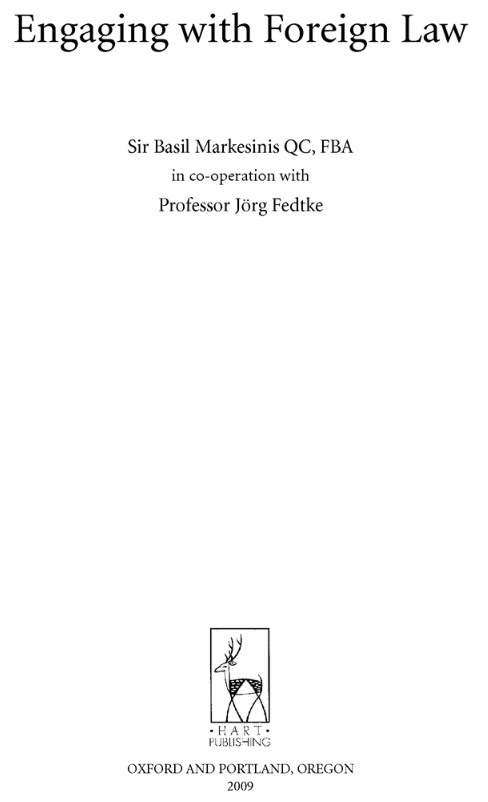 AACR2:
245 10  Engaging with foreign law /
              $c Basil Markesinis in
              co-operation with Jörg Fedtke.
              

RDA:
245 10  Engaging with foreign law /
              $c Sir Basil Markesinis, QC, FBA
              in co-operation with Professor
              Jörg Fedtke.
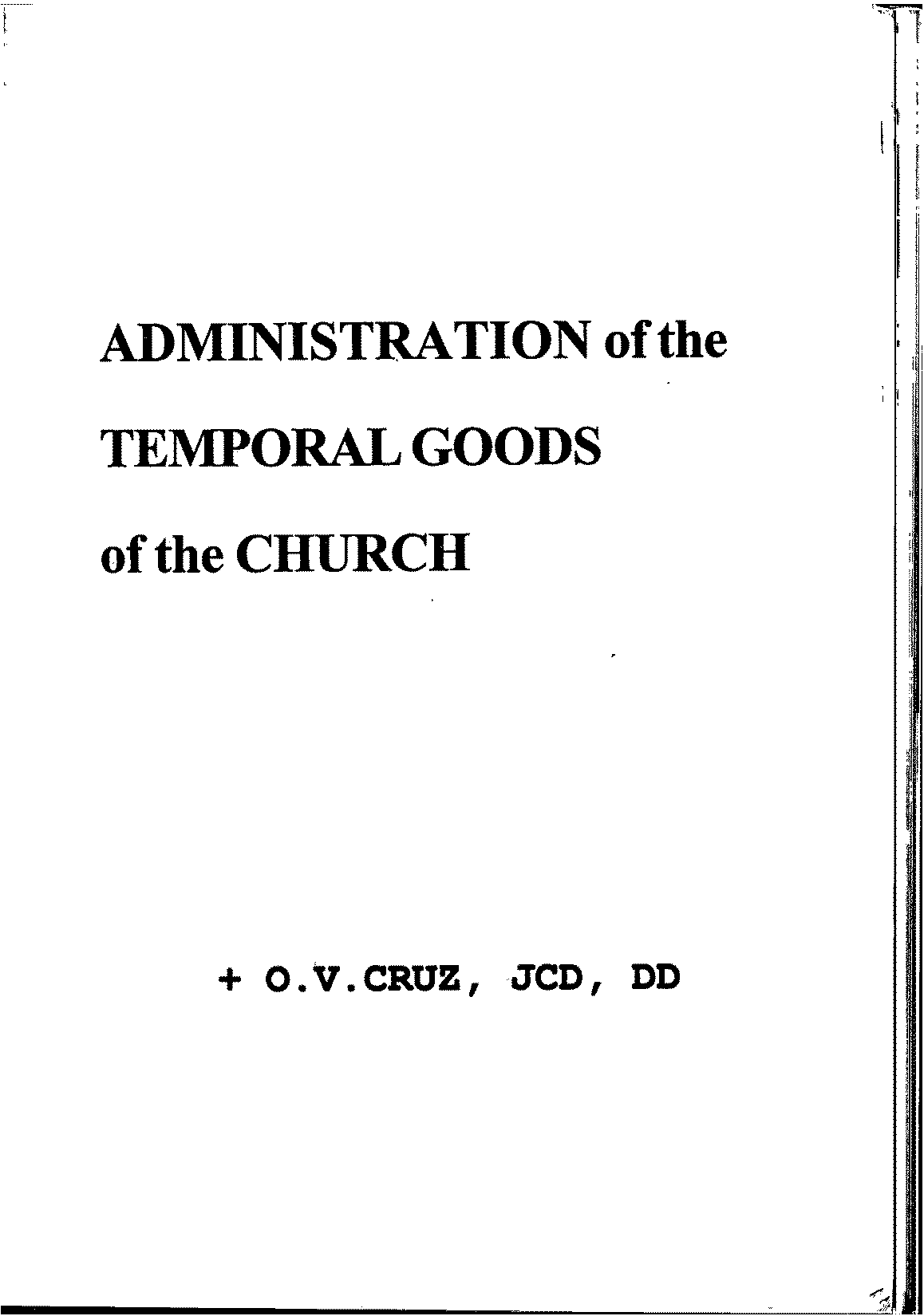 AACR2:
245 10  Administration of the
              temporal goods of the
              Church / $c O.V. Cruz.

RDA:
245 10  Administration of the
              temporal goods of the
              Church / $c + O.V. Cruz, JCD,
              DD.
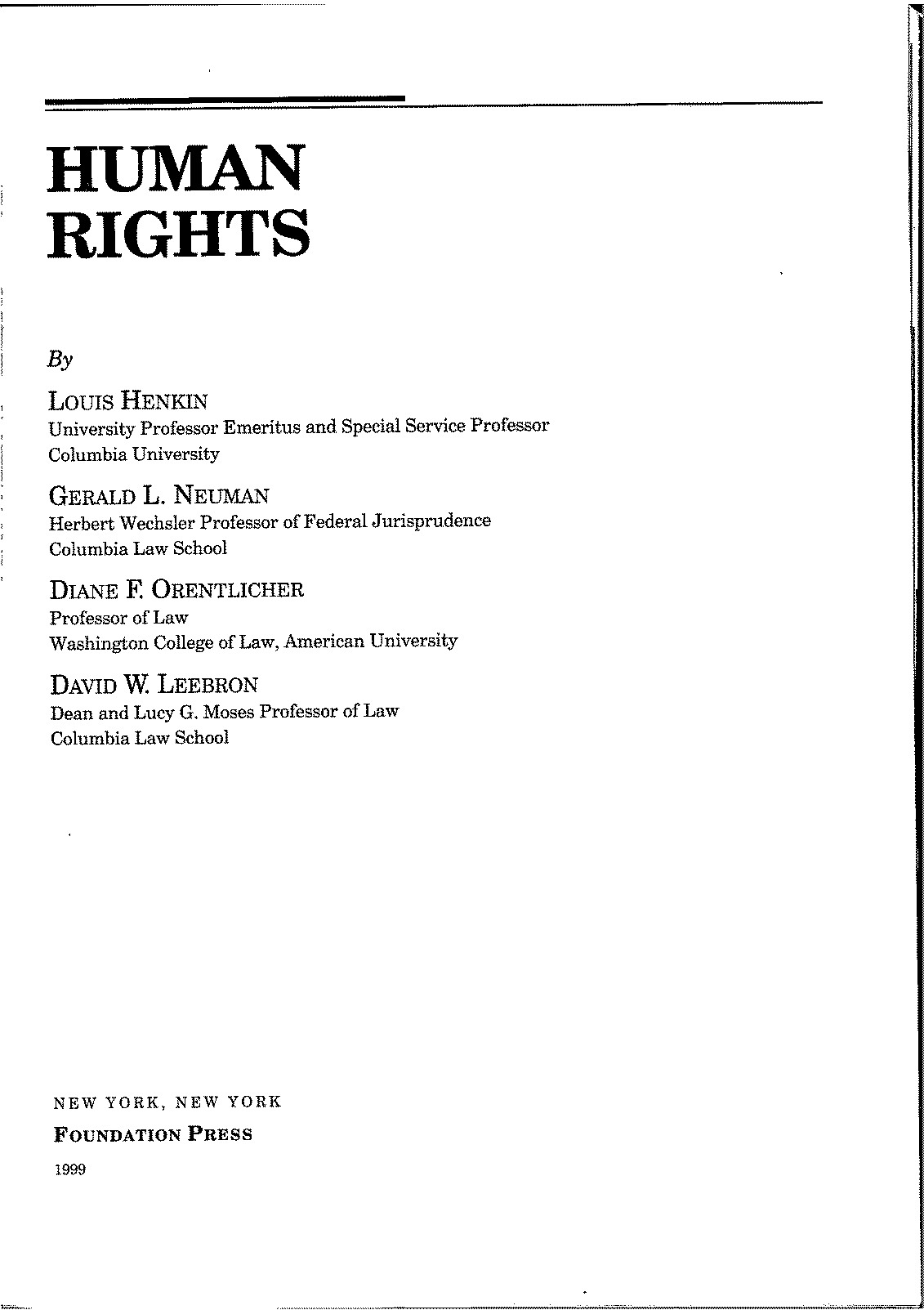 POSSIBILITIES:

/ $c by Louis Henkin, Gerald L. Neuman, Diane F. Orentlicher, David W. Leebron.

/ $c by Louis Henkin [and three others].

/ $c by Louis Henkin, University Professor Emeritus and Special Service Professor, Columbia University, Gerald L. Neuman, Herbert Wechsler Professor of Federal Jurisprudence, Columbia Law School, Diane F. Orentlicher, Professor of Law, Washington College of Law, American University, David W. Leebron, Dean and Lucy G. Moses Professor of Law, Columbia Law School.
[Speaker Notes: How much of the statements of responsibility of these two books would you transcribe?

Human Rights: transcribe the authors’ titles and affiliations?

Environmental Law Handbook: record just the editor?  Transcribe also all of the authors?  Transcribe just the first author followed by “[and fourteen others]”?]
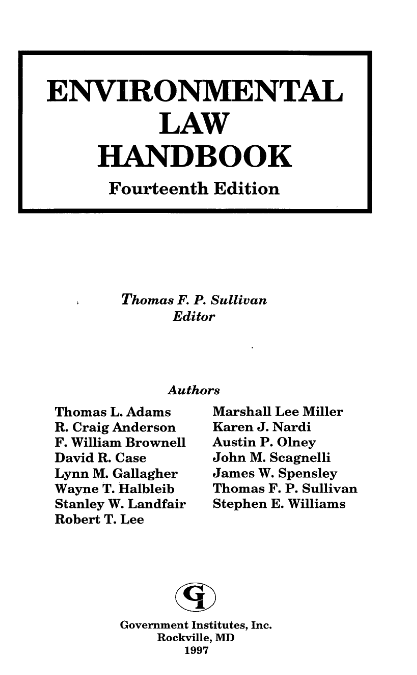 POSSIBILITIES:

/ $c Thomas F.P. Sullivan, editor.

/ $c Thomas F.P. Sullivan, editor ; authors, Thomas L. Adams, R. Craig Anderson, F. William Brownell, David R. Case, Lynn M. Gallagher, Wayne T. Halbleib, Stanley W. Landfair, Robert T. Lee, Marshall Lee Miller, Karen J. Nardi, Austin P. Olney, John M. Scagnelli, James W. Spensley, Thomas F.P. Sullivan, Stephen E. Williams.

/ $c Thomas F.P. Sullivan, editor ; authors, Thomas L. Adams [and fourteen others].
[Speaker Notes: How much of the statements of responsibility of these two books would you transcribe?

Human Rights: transcribe the authors’ titles and affiliations?

Environmental Law Handbook: record just the editor?  Transcribe also all of the authors?  Transcribe just the first author followed by “[and fourteen others]”?]
Significant Differences - Descriptive
Abbreviations much less used - record what you see
  Still used  (see Appendix B):
for units of measurement and time (in.  ft.  hr.  min.  sec.  fps  ips  rpm)
when found as an abbreviation on a resource
for part numbering in series access point (Bd.  bk.  n.  no.  n:o  Nr.  pt.  T.  v.) 
Metric symbols are not abbreviations
245 10  Bangladesh Constitution : $b 
              trends and issues / $c Mustafa 
              Kamal.
260       Dhaka, Bangladesh : $b University
              of Dhaka, $c 1994.
300       xvi, 177 p. ; $c 22 cm.
245 10  Bangladesh Constitution : $b 
              trends and issues / $c Justice 
              Mustafa Kamal.
264 _1  Dhaka, Bangladesh : $b University
              of Dhaka, $c 1994.
300       xvi, 177 pages ; $c 22 cm
300       2 v. : $b ill., maps ; $c 25 cm.
300       2 volumes : $b illustrations, maps ;
              $c 25 cm
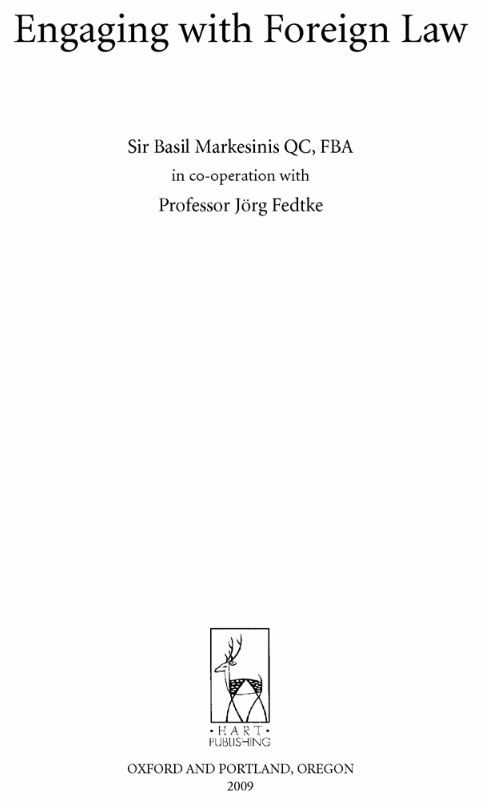 AACR2:
260      Oxford ; $a Portland, Or. : $b
             Hart Pub., $c 2009.

RDA:
264 _1  Oxford ; $a Portland, Oregon :
              $b Hart Publishing, $c 2009.
    or
264 _1  Oxford : $b Hart Publishing,
              $c 2009.
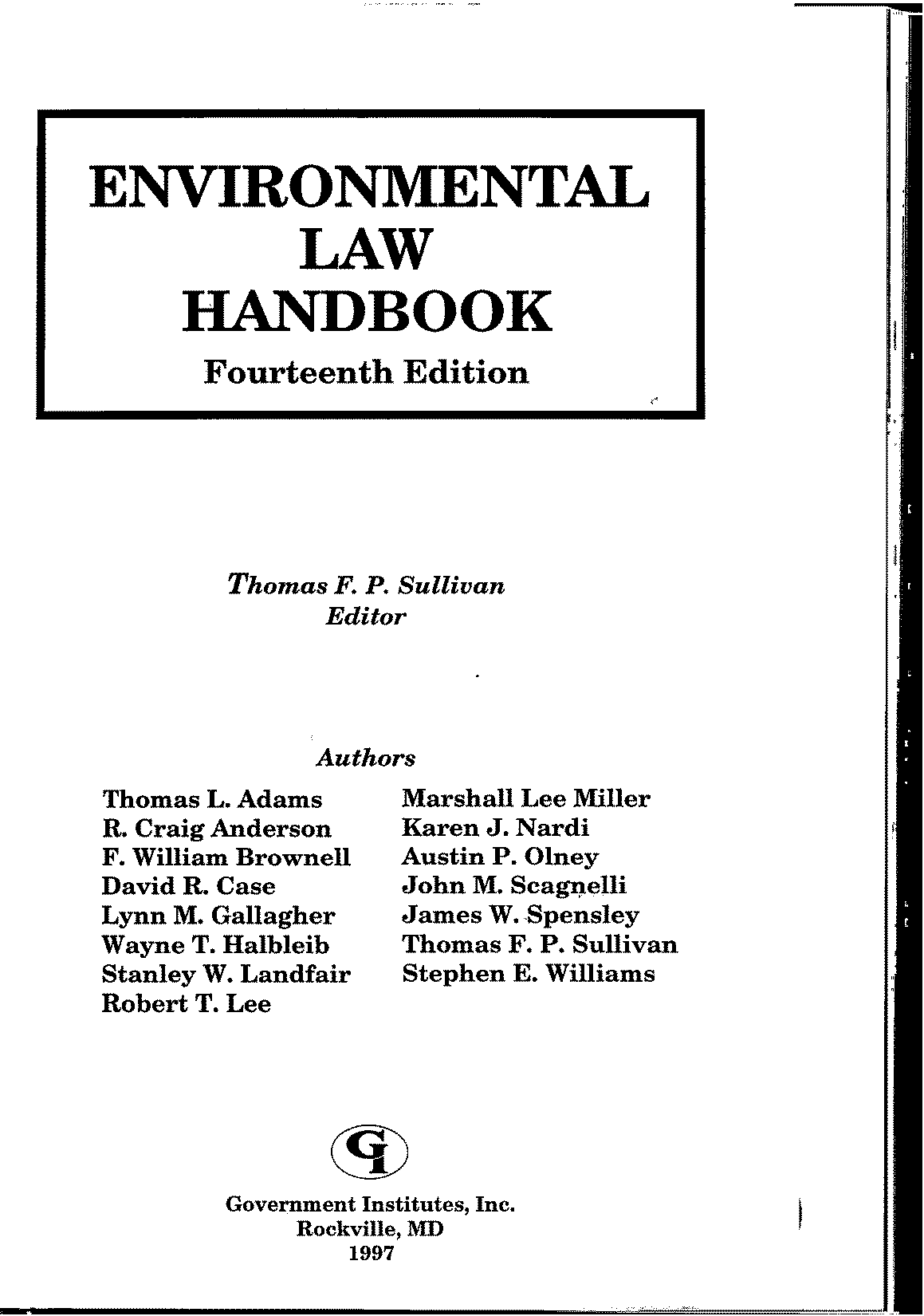 AACR2: 
      250     14th ed.

RDA: 
      250     Fourteenth edition.
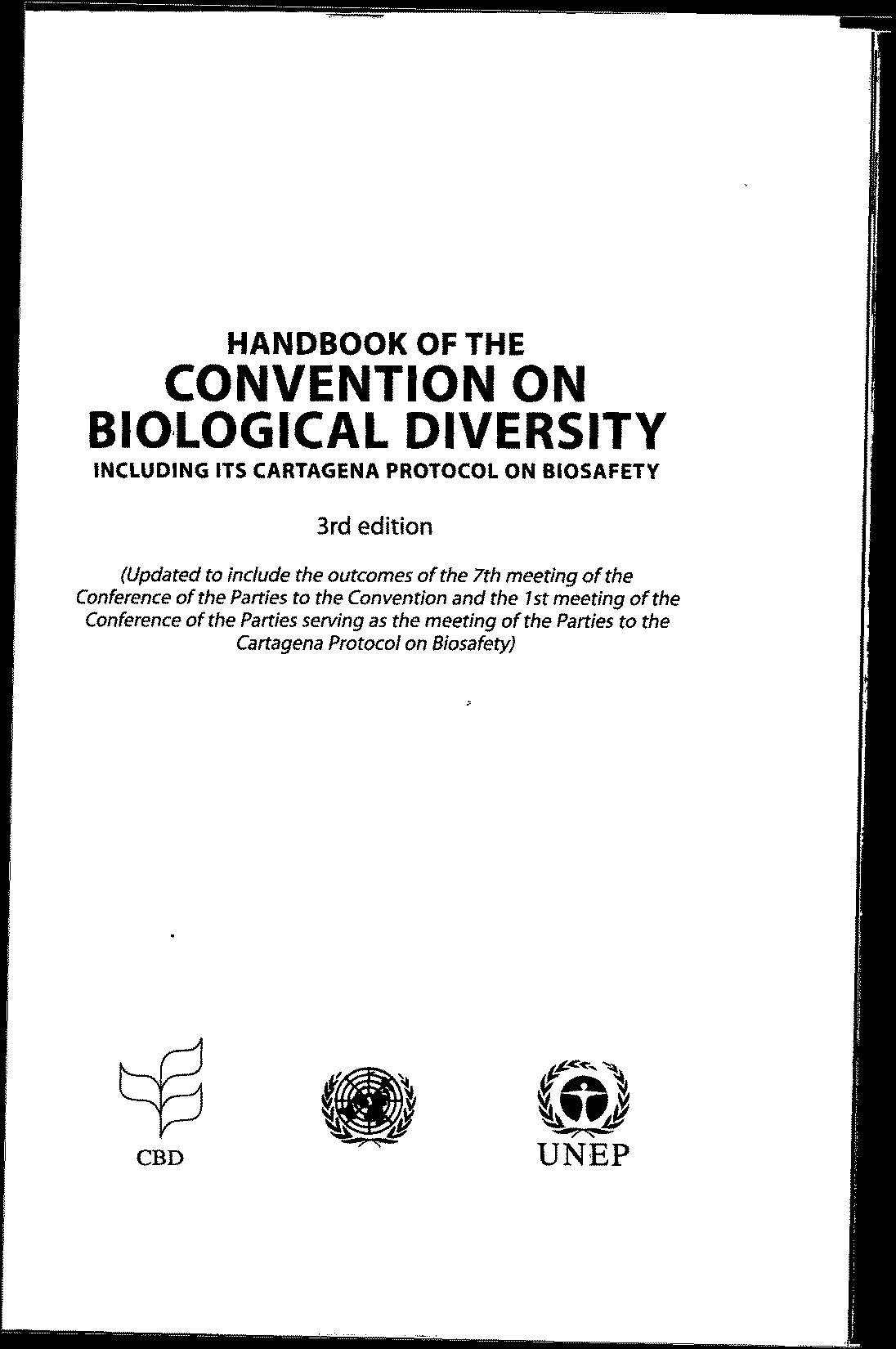 AACR2:
       250      3rd ed.

RDA:
       250      3rd edition.
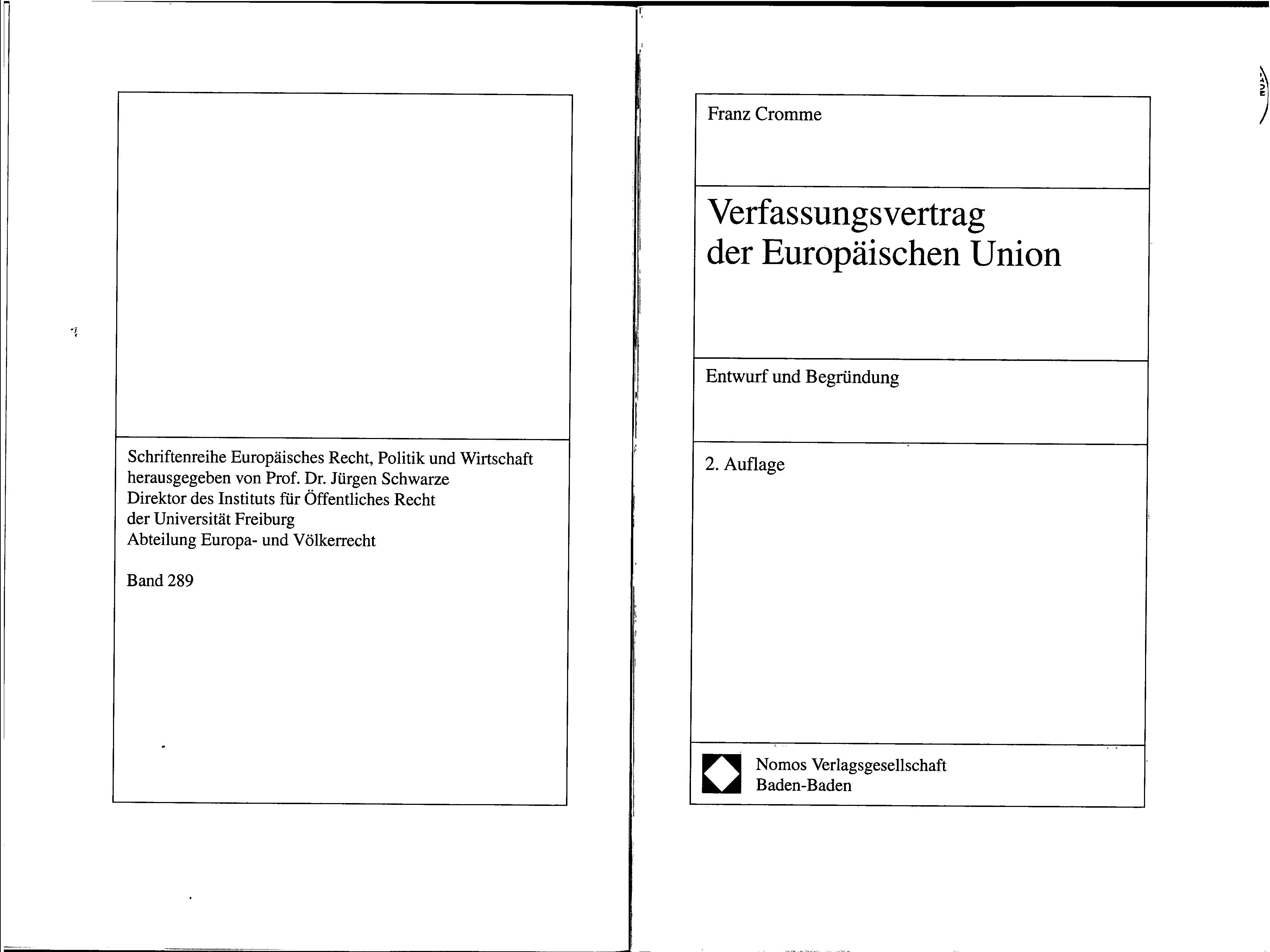 AACR2:
250       2. Aufl.

RDA:
250       2. Auflage.
AACR2:
490 1_  Schriftenreihe Europäisches Recht,
              Politik und Wirtschaft ; $v Bd. 289
RDA:
490 1_  Schriftenreihe Europäisches Recht,              Politik und Wirtschaft ; $v Band 289
[Speaker Notes: In the series statement, words associated with numbering are recorded as found in the resource.  Numerals are recorded as found in the resource (1.8.2, first alternative - LC-PCC policy).  However, numbers expressed as words are still recorded as numerals per 1.8.3.

1.8.3 Substitute numerals for numbers expressed as words.]
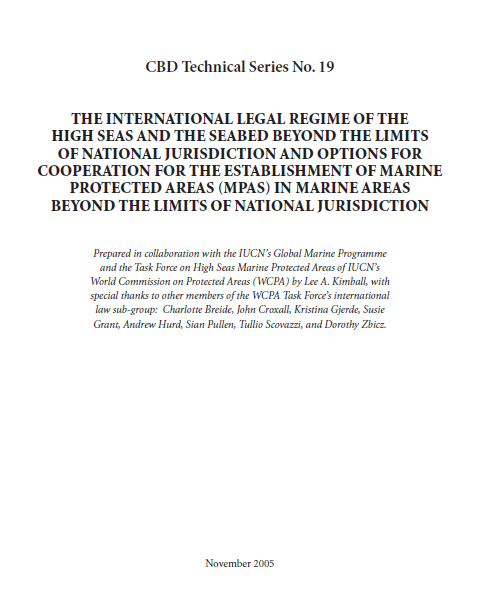 AACR2:
490 1_  CBD technical series ; $v
              no. 19

RDA:
490 1_  CBD technical series ; $v
              no. 19
No difference in this case!  In series statements, transcribe abbreviations in numbering as found on the source of information used.
Significant Differences - Descriptive
Inaccuracies (typos) not corrected in the recorded element
Make note if necessary to explain
Record corrected title proper as a variant title if considered important for access
245 10  International terrorism and its
              control : $b developing
              international law and operational
              machanisms [sic] / $c Satish Chandra.
245 10  International terrorism and its
              control : $b developing
              international law and operational
              machanisms / $c Satish Chandra.
245 10  Sexual harrassment [sic] in the
              workplace / $c by Latiff Sher
              Mohamed.
246 3_  Sexual harrassment in the workplace
246 3_  Sexual harassment in the workplace
245 10  Sexual harrassment in the workplace
              / $c by Latiff Sher Mohamed.
246 1_  $i Title should read: $a Sexual
              harassment in the workplace
[Speaker Notes: LCRI 21.30J. Titles of monographs corrected by "[i.e. …]" and "[sic]" or by bracketing missing letters  (cf. 1.0F1).  When the "[i.e. ...]," "[sic]" or bracketed letter(s) technique is used, make two title added entries: a 246-derived one for the title in its uncorrected form, and one in its correct form.

LC-PCC PS for 2.3.6.3
C. Corrected titles proper. In encountering titles proper that contain an incorrect form of some kind, insure that there is title access through both the incorrect and the corrected forms.
1. Titles of monographs. Make a variant title for the corrected form of the title proper.
   
245 02 $a A nev mechanism for transnational media complaints ... 
246 1# $i Corrected title: $a New mechanism for transnational media complaints 

245 04 $a The wolrd of television ... 
246 1# $i Title should read: $a World of television 

100 1# $a Patriot, John. 
245 10 $a One day's dty ... 
246 1# $i Correct title should read: $a One day's duty

2. Titles of serials and integrating resources (see RDA 2.3.1.4 exception). When the title proper has been transcribed in a corrected form, also make variant title for the title as it appears in the source. This treatment assumes that the title on later issues will be in the correct form on the pieces.

245 00 $a Housing starts ... 
246 1# $i Title appears on volume 1, number 1 as: $a Housing sarts]
Significant Differences - Descriptive
Inaccuracies (typos) not corrected in the recorded element
Make note if necessary to explain
Record corrected title proper as a variant title if considered important for access
245 10  Hearing on pending legislative [i.e.
              legislation] : $b hearing before the 
              Committee on Veterans’ Affairs,
              United States Senate, One Hundred
              Tenth Congress, first session, October
              24, 2007.
246 3_  Hearing on pending legislative
246 3_  Hearing on pending legislation
245 10  Hearing on pending legislative : $b
              hearing before the Committee on 
              Veterans’ Affairs, United States
              Senate, One Hundred Tenth
              Congress, first session, October 24,
              2007.
246 1_  $i Correct title should be: $a Hearing
              on pending legislation
Significant Differences - Descriptive
Inaccuracies (typos) not corrected in the recorded element
Make note if necessary to explain
Record corrected title proper as a variant title if considered important for access
250      2nd ed.
Source of information has: Second Editoin
250      Second editoin.
Source of information has: Second Editoin
250      4th [i.e. 5th] ed.
Source of information incorrectly has: 4th Edition
250      4th edition.
500      Edition statement should read: 5th
             edition.
490 1_  Kieler historische Studien ; $v Bd. 24
              [i.e. 25]
490 1_ Kieler historische Studien ; $v Bd. 24
500      Series numbering should read: Bd. 25.
Significant Differences - Descriptive
Bracketing much reduced
Only when data recorded is taken from outside of the resource
For cataloger devised data (except devised titles, where a note is made instead)
250     3e [éd.].
250     3e [édition].
250     [Version] 1.1.
250     [Version] 1.1.
250     [New ed.]
250     [New edition].
260     Vancouver [Wash.] : $b City of
           Vancouver, $c c2009.
264 _1  Vancouver : $b City of Vancouver, $c
              [2009]       or
264 _1  Vancouver [Washington] : $b City of
              Vancouver, $c [2009]
[Speaker Notes: 2.2.4  When instructions specify transcription, indicate that the information is supplied from a source outside the resource itself:
by means of a note (see 2.20) or by some other means (e.g., through coding or the use of square brackets).
Indicate that information is supplied for any of the following transcribed elements:
Edition statement
  Designation of edition; Parallel designation of edition; Statement of responsibility relating to the edition; Parallel statement of responsibility relating to the edition; Designation of a named revision of an edition; Parallel designation of a named revision of an edition; Statement of responsibility relating to a named revision of an edition; Parallel statement of responsibility relating to a named revision of an edition

2.5.2.3  Record a designation of edition by applying the basic instructions at 2.5.1.
If a designation of edition consists of a letter or letters and/or a number or numbers (expressed either as numerals or as words) without accompanying words, add an appropriate word. Indicate that the information was taken from a source outside the resource itself (see 2.2.4).

2.8.2.3  Record the place of publication by applying the basic instructions at 2.8.1.
Include both the local place name (city, town, etc.) and the name of the larger jurisdiction or jurisdictions (state, province, etc., and/or country) if present on the source of information.
Optional Addition. Supply the name of the larger jurisdiction (state, province, etc., and/or country) as part of the local place name if considered important for identification or access. Indicate that the information was taken from a source outside the resource itself (see 2.2.4).]
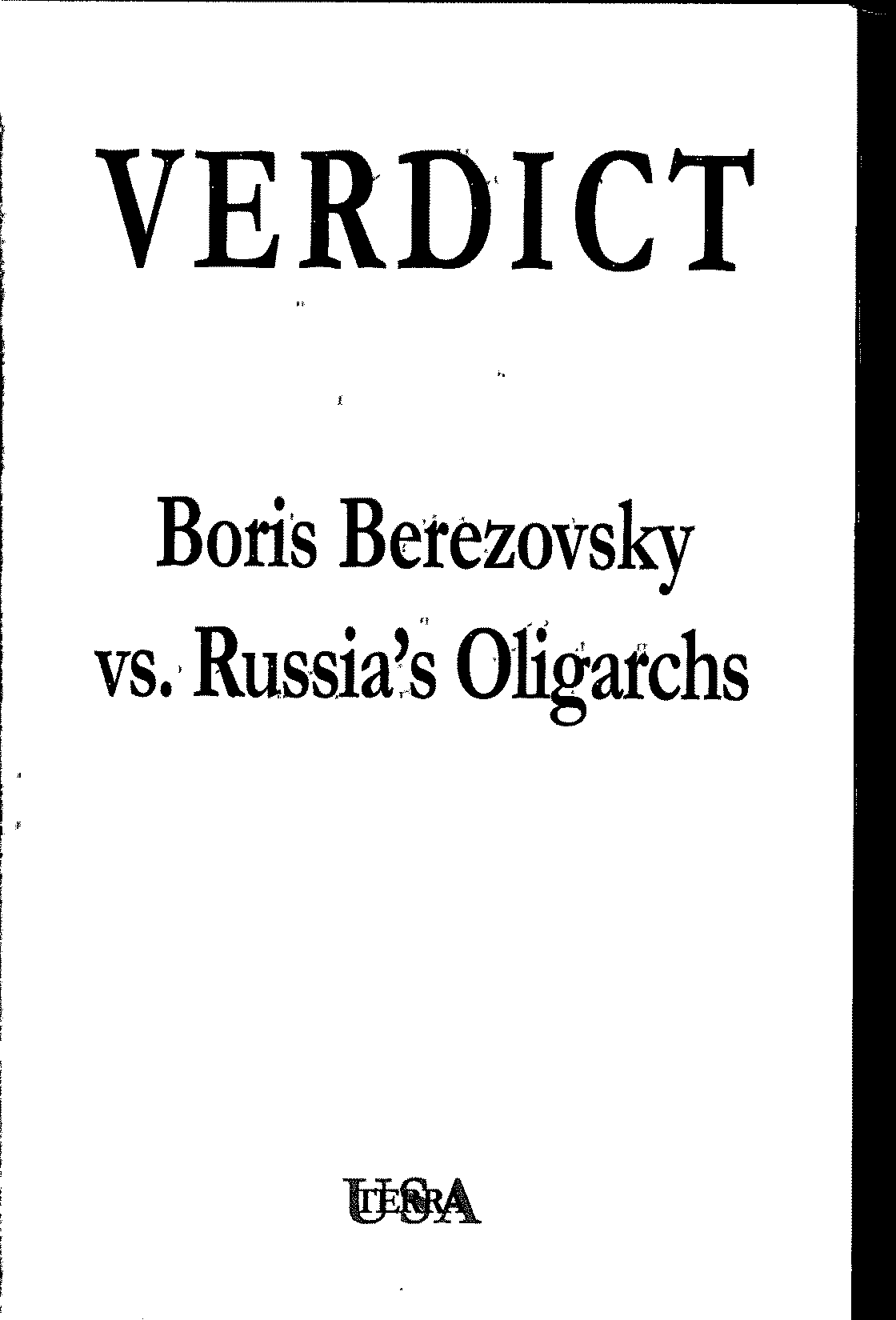 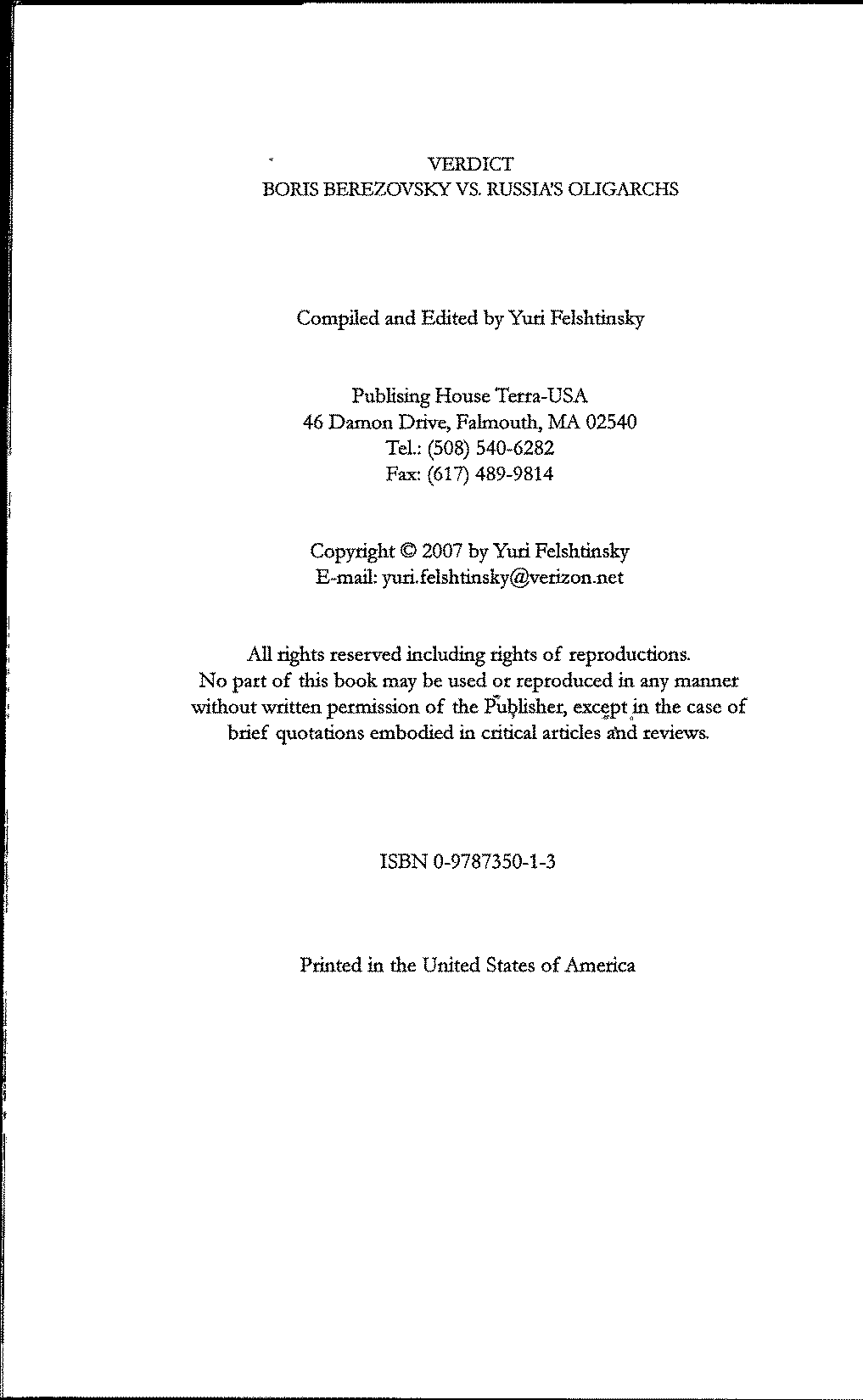 Title page
Title page verso
AACR2:
245 00  Verdict : $b Boris Berezovsky vs. Russia's
              oligarchs / $c [compiled and edited by Yuri
              Felshtinsky].

RDA:
245 00  Verdict : $b Boris Berezovsky vs. Russia's
              oligarchs / $c compiled and edited by Yuri
              Felshtinsky.
Significant Differences - Descriptive
Copyright date cannot substitute for date of publication
Copyright date only core if neither date of publication nor date of distribution is identified
Use  and  in RDA records instead of c and p
260     New York : $b Springer Pub. Co., $c
           c2011.
264 _1  New York : $b Springer Publishing
              Company, $c [2011]
   or
264 _1  New York : $b Springer Publishing
              Company, $c [2011]
264 _4  $c ©2011
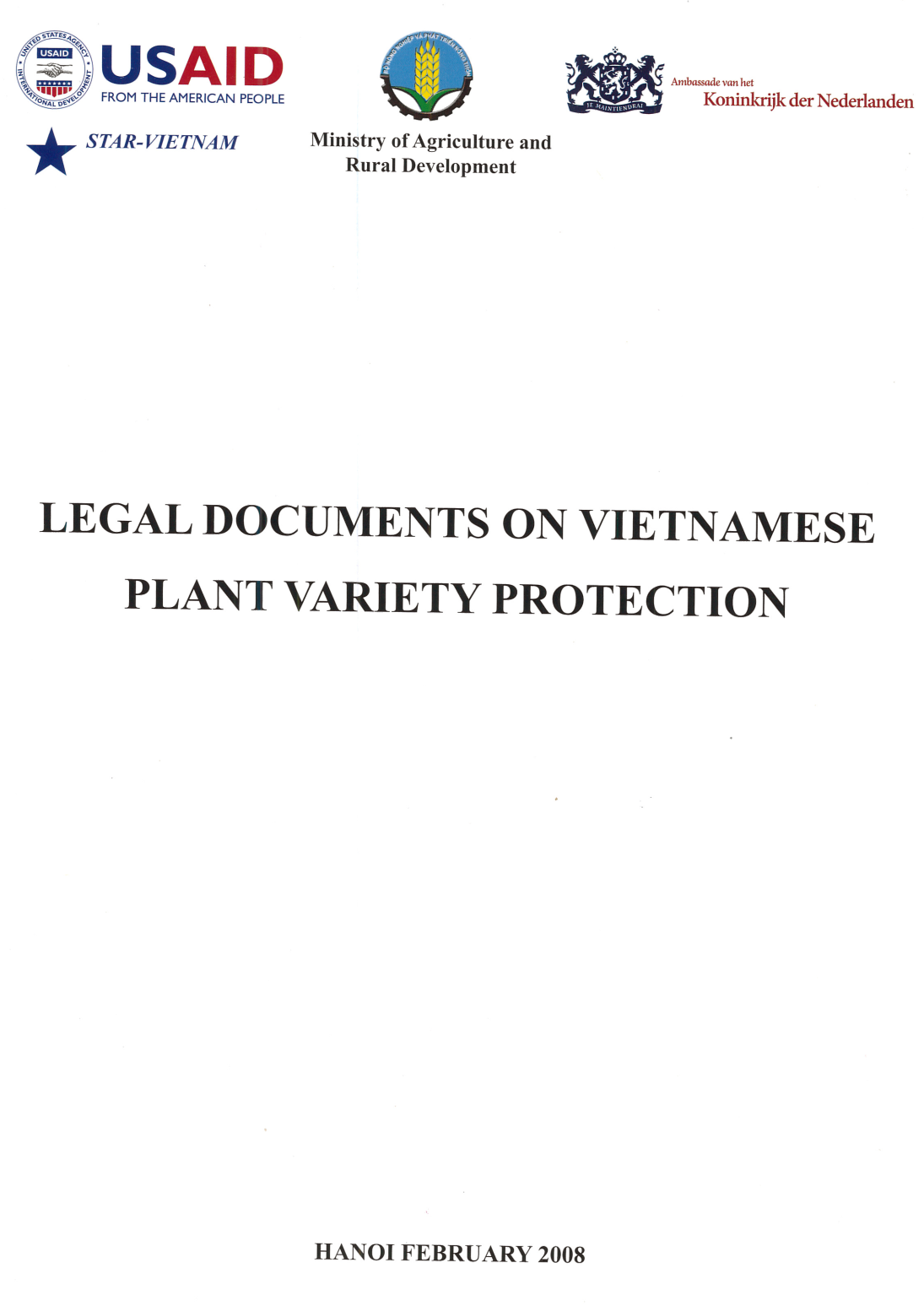 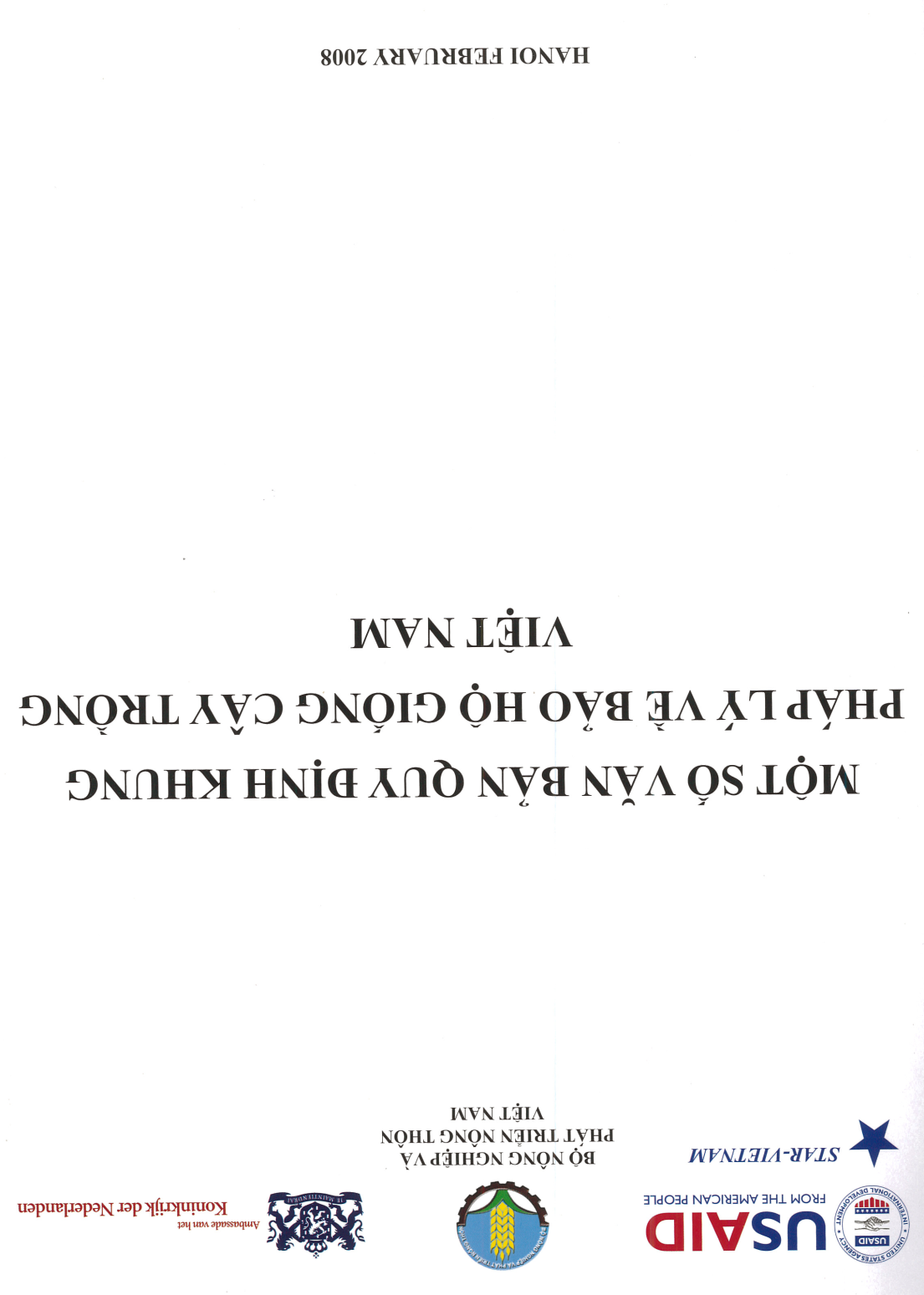 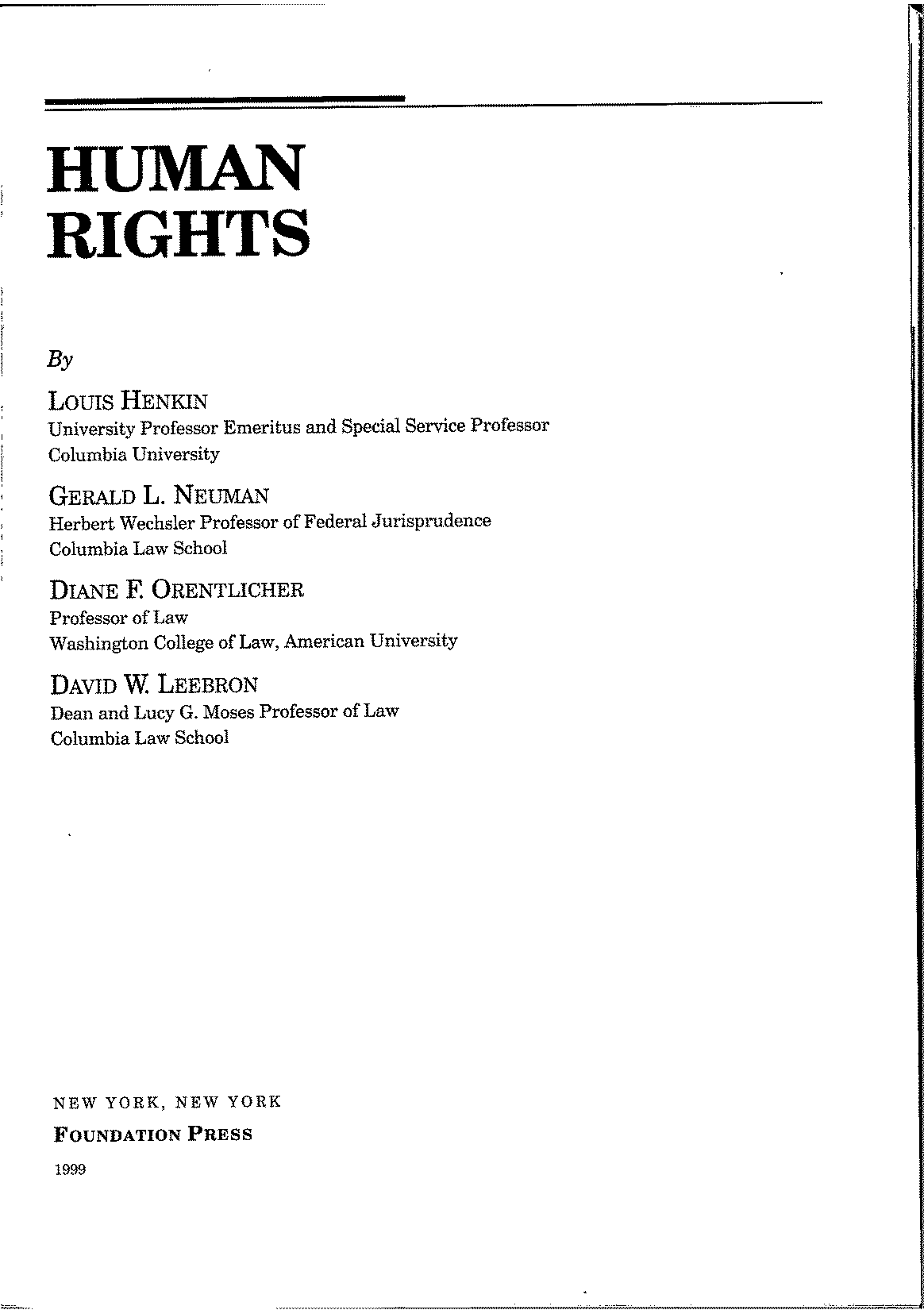 AACR2:
245 00 Human rights / $c by Louis
             Henkin ... [et al.].
700 1   Henkin, Louis.


RDA:
100 1    Henkin, Louis, $e author.
245 10  Human rights / $c by Louis
              Henkin, Gerald L. Neuman,
              Diane F. Orentlicher, David W.
              Leebron.
700 1    Neuman, Gerald L., $d 1952-
              $e author.
700 1    Orentlicher, Diane, $e author.
700 1    Leebron, David W., $e author.
[Speaker Notes: Only the first named creator is core in RDA.

The PCC Guidelines for the Application of Relationship Designators in Bibliographic Records (http://www.loc.gov/aba/pcc/rda/PCC%20RDA%20guidelines/Relat-Desig-Guidelines.docx) state:

Include a relationship designator for all creators, whether they are coded MARC 1XX or MARC 7XX.  If the MARC  1XX is not a creator, the addition of a relationship designator is optional though strongly encouraged.  Add a relationship designator even if the MARC field definition already implies a relationship.  Relationships should be coded explicitly and not inferred from MARC or other parts of the record.]
RDA v ČR
2014: schválení minimálních záznamů pro pokračující a speciální zdroje a pro analytický popis, vytvoření základní metodiky bibl. popisu, vydání tištěných dodatků MARC 21, technická příprava knihovních systémů a SK na přechod na RDA 
2015: e-learningové kurzy, školení školitelů, přechod na zpracování podle RDA – 1. duben
•
minimální záznam RDA/MARC 21 pro textové
monografické zdroje
http://www.nkp.cz/o-knihovne/odborne- cinnosti/zpracovani-fondu/katalogizacni- politika/minimalni-zaznam-rda
doporučený záznam RDA/MARC 21 pro textové monografické zdroje http://www.nkp.cz/o-knihovne/odborne-
cinnosti/zpracovani-fondu/katalogizacni-
politika/doporuceny-zaznam-rda-1
•
•
•
RDA v ČR – SK ČR
záznamy předávané do SK ČR do 31.3.2015 musí být zpracovány zásadně podle AACR2 
od 1.4 2015 musí být do SK ČR dodávané nové záznamy (katalogizované de visu) zpracovány podle RDA 
záznamy z retrokonverze budou až do jejího skončení  přijímány v AACR2R; tyto dávky musí být po dohodě zasílány zvlášť a výrazně označeny 
vzhledem k tomu, že UNIMARC pro RDA nevyhovuje, bude jej SK ČR přijímat pouze po přechodné období, tj. 12 měsíců od zavedení RDA do české katalogizační praxe 
záznamy, které budou po 1.4.2015 dodány do SK ČR v RDA, nebude SK ČR schopen vydávat ke sdílení v UNIMARCu v uspokojivé kvalitě
RDA v ČR – nové pole UNIMARC
Nová národní pole pro UNIMARC
Jen přechodné období
Děkuji za pozornost
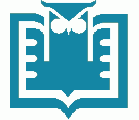 Zuzana Hájková
Jihočeská vědecká knihovna v Českých Budějovicích
hajkova@cbvk.cz